When In-Network Processing Meets Time:Complexity and Effects of Joint Optimization in Wireless Sensor Networks
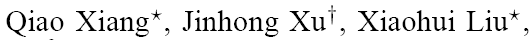 Department of Computer Science, Wayne State University 
   Department of Computer Science, Indiana University
   Applied Research and Technology Center, Motorola
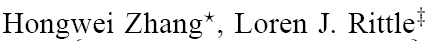 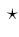 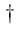 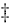 Introduction
Wireless Sensor Networks
Highly resource-constrained
In-Network Processing
Reduce traffic flow → resource efficient
End-to-end QoS are usually not considered
Mission-Critical Real-Time CPS:
Close-loop control
More emphasis on end-to-end QoS, especially latency and reliability
Introduction
Packet packing
Application independent INP
Simple yet useful INP in practice
UWB intra-vehicle control
IETF 6LowPAN: high header overhead

Our focus:
Understanding problem complexity
Designing simple distributed online algorithm
Understanding systems benefits
Outline
System Model and Problem Formulation
Complexity Analysis
A Utility Based Online Algorithm
Performance Evaluation
Conclusion
System Model and Problem Formulation
System Model
A directed collection tree T = (V,E)
Edge (vi, vj) ∈ E with weight ETXvi, vj (l) 
A set of information elements X = {x} 
Each element x: (vx, lx, rx, dx)
Problem (P):
Schedule the transmission of X to R
Minimize the total number of transmissions
Satisfy the latency constraints of each x ∈ X
Outline
System Model and Problem Formulation
Complexity Analysis
A Utility Based Online Algorithm
Performance Evaluation
Conclusion
Complexity Analysis
Problem P0 
Elements are of equal length
Each node has at most one element
Problem P1
Elements are of equal length
Each node generates elements periodically
Problem P2
Elements are of equal length
Arbitrary data generating pattern
Complexity Analysis
K = Maximal packet length               N = |X|
Re-aggregation: a packed packet can be dispatched for further packing.
Complexity Analysis
K ≥ 3, P0 is NP-hard in tree structures -- Reduction from SAT
Given a SAT instance with n clauses and m variables
For each clause j
For m variables
For each variable occurred in clause j
Auxiliary elements related to the red ones
Complexity Analysis
When K ≥ 3 and T is a tree, regardless of re-aggregation
P0 is NP-hard →P1 is NP-hard → P2 is NP-hard → P is NP-hard
When K ≥ 3, and T is a chain, regardless of re-aggregation
The reduction from SAT still holds*
When K = 2 and re-aggregation is not prohibited
The reduction from SAT still holds in both tree and chain structures
When K = 2 and re-aggregation is prohibited
Problem P is equivalent to the maximum weighted matching problem in an interval graph.
Solvable in O(N3) by Edmonds’ Algorithm

*  This solves an open problem in batch processing
Outline
System Model and Problem Formulation
Complexity Analysis
A Utility Based Online Algorithm
Performance Evaluation
Conclusion
A Utility Based Online Algorithm
When a node receives a packet pkt with length sf
Decisions: to hold or to transmit immediately
Utility of action: Reduced Amortized Cost
One-hop locality
A Utility Based Online Algorithm
Utility of holding a packet:


Utility of transmitting a packet:
Cost with packing
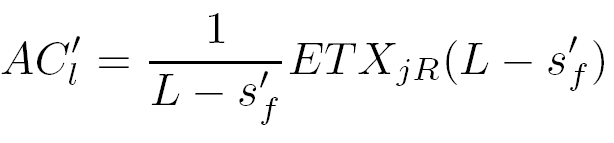 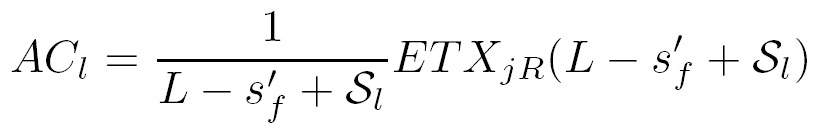 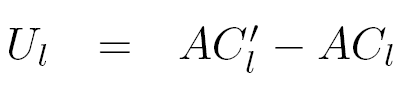 Cost without packing
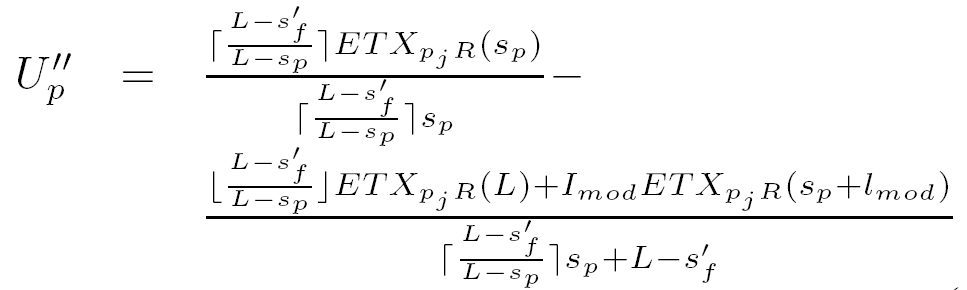 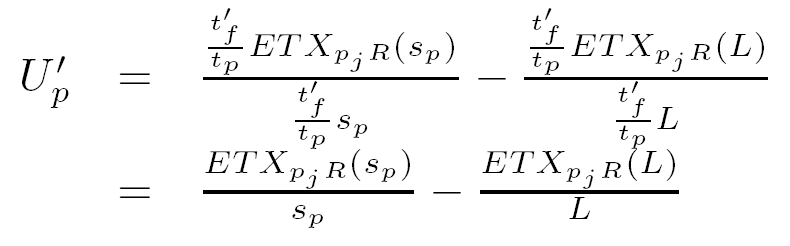 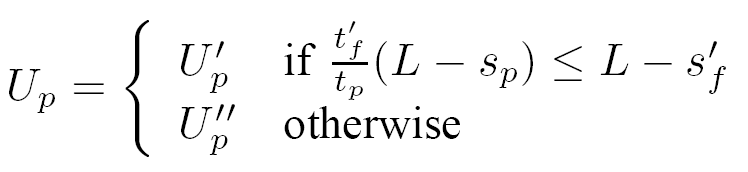 Every packet received by parent can get fully packed via pkt
A Utility Based Online Algorithm
Decision Rule
The packet should be immediately transmitted if Up > Ul
The packet should be held if Up ≤ Ul
Competitive Ratio
Problem P’
T is a complete tree
Leaf nodes generate elements at a common rate
Theorem: For problem P′, tPack is 
	      	-competitive, where K is the maximum number of information            	elements that can be packed into a single packet, V>1 is the set of      	nodes that are at least two hops away from the sink R.
Example: When ETX is the same for each link, tPack is 2-comptetive
Outline
System Model and Problem Formulation
Complexity Analysis
A Utility Based Online Algorithm
Performance Evaluation
Conclusion
Performance Evaluation
Experiment Setting Up
Testbed: NetEye, a 130-sensor testbed
Topology: 120 nodes, half are source nodes
Protocols compared: noPacking, simplePacking, tPack
Traffic patterns: 6 second periodic traffic and event traffic

Metrics: 
packing ratio
delivery reliability
delivery cost
latency jitter
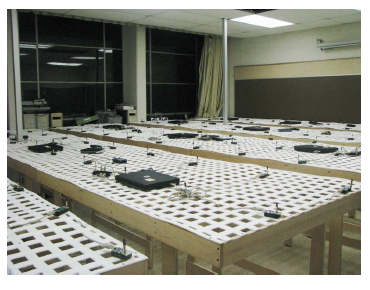 Packing Ratio
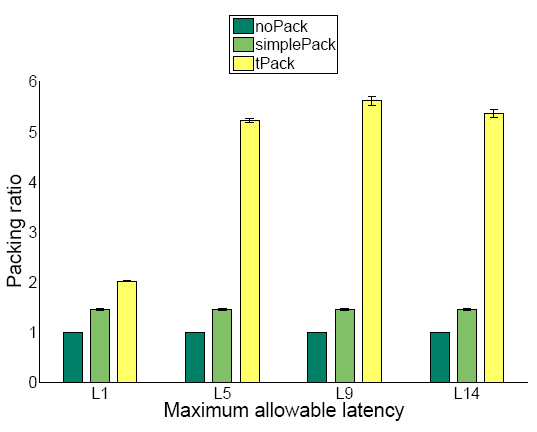 Delivery Reliability
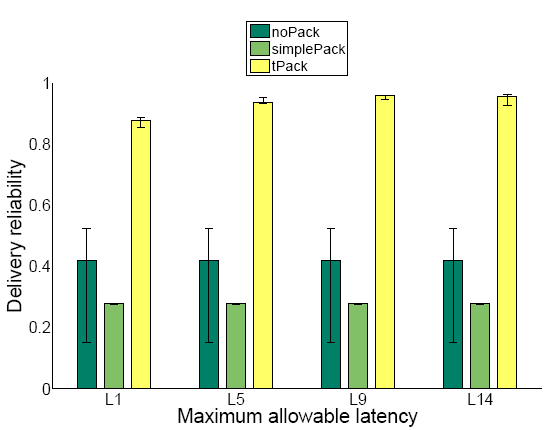 Delivery Cost
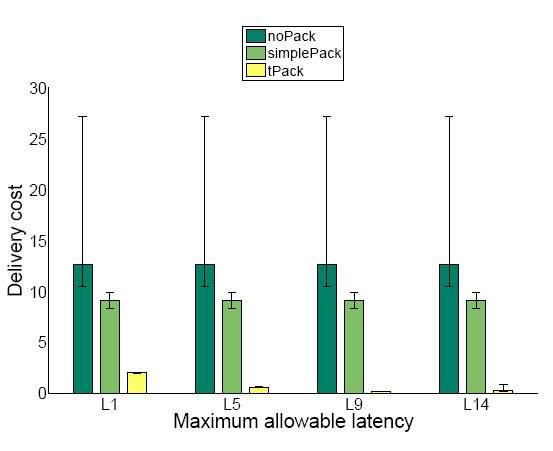 Latency Jitter
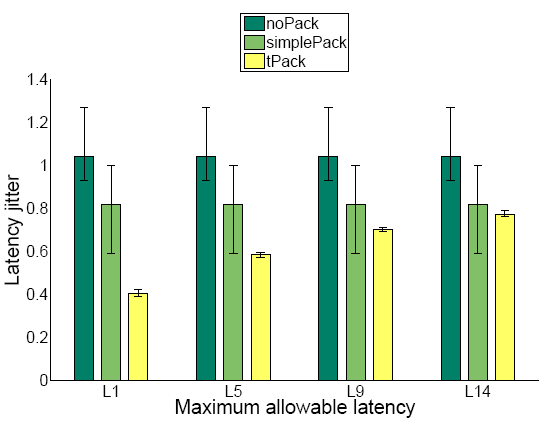 Outline
System Model and Problem Formulation
Complexity Analysis
A Utility Based Online Algorithm
Performance Evaluation
Conclusion
Conclusion and Future Work
Conclusion
Impact of INP constraints on problem complexity
Feasibility of a simple, distributed online  algorithm
Systems benefits in terms of efficiency and predictable latency 

Future Work
Complete competitive analysis on the utility based algorithm
Joint optimization of other INP and QoS constraints in WCPS